Library Orientation SessionEDU 6120American Education: Past & Present
American Education Past & Present Sept. 25, 2012
Library Orientation
Cindy Strong
Librarian
School of Education
206-281-2074
Office #127
clstrong@spu.edu
American Education Past & Present Sept. 25, 2012
[Speaker Notes: Bless you]
Where I "live" in the library
American Education Past & Present Sept. 25, 2012
Goals
Help students garner an understanding of the myriad resources available for quality research
….and to have you be aware of who your personal librarian is
American Education Past & Present Sept. 25, 2012
Books
Handouts
SPU Catalog--finding books/not articles
ORBIS Cascade Alliance
37 universities and colleges Oregon and Washington
Limit to SUMMIT libraries
Limit to Book
American Education Past & Present Sept. 25, 2012
[Speaker Notes: Catalog
I will not be explaining the LC system
Handout
Finding books
Try achievement gap
Limit to SUMMIT
Limit to books]
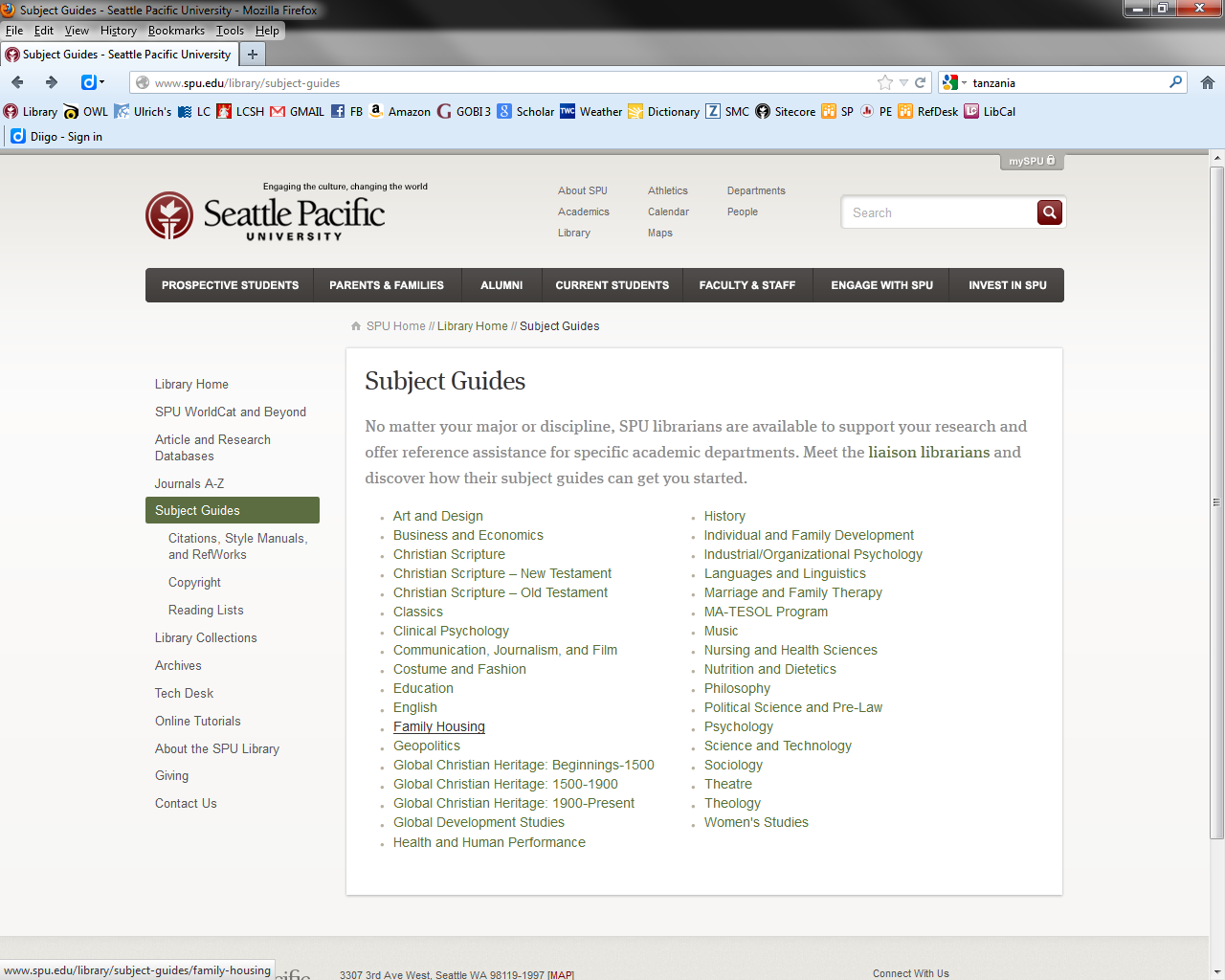 Articles
SPU databases
available remotely
A word about finding full text
APA
Questions
American Education Past & Present Sept. 25, 2012
[Speaker Notes: Article and Research Databases
Off-Campus Access
Subject guides
Kw: academic achievement AND kw: expla*
Peer reviewed 
relevance
Do not check the full text box
“pearl of an article”
# 1 connecting social disorganization theory to african-american outcomes to explain the achievement gap
Su: achievement gap
Su: african americans
Su: racial composition
Su: at risk students
# 10 An empirical test of five prominent explanations for the black-white
Su: african american students
APA—apa style guide to electronic references]
[Speaker Notes: What questions do you still have]